Onemocnění živnatky
Vrozené anomálie
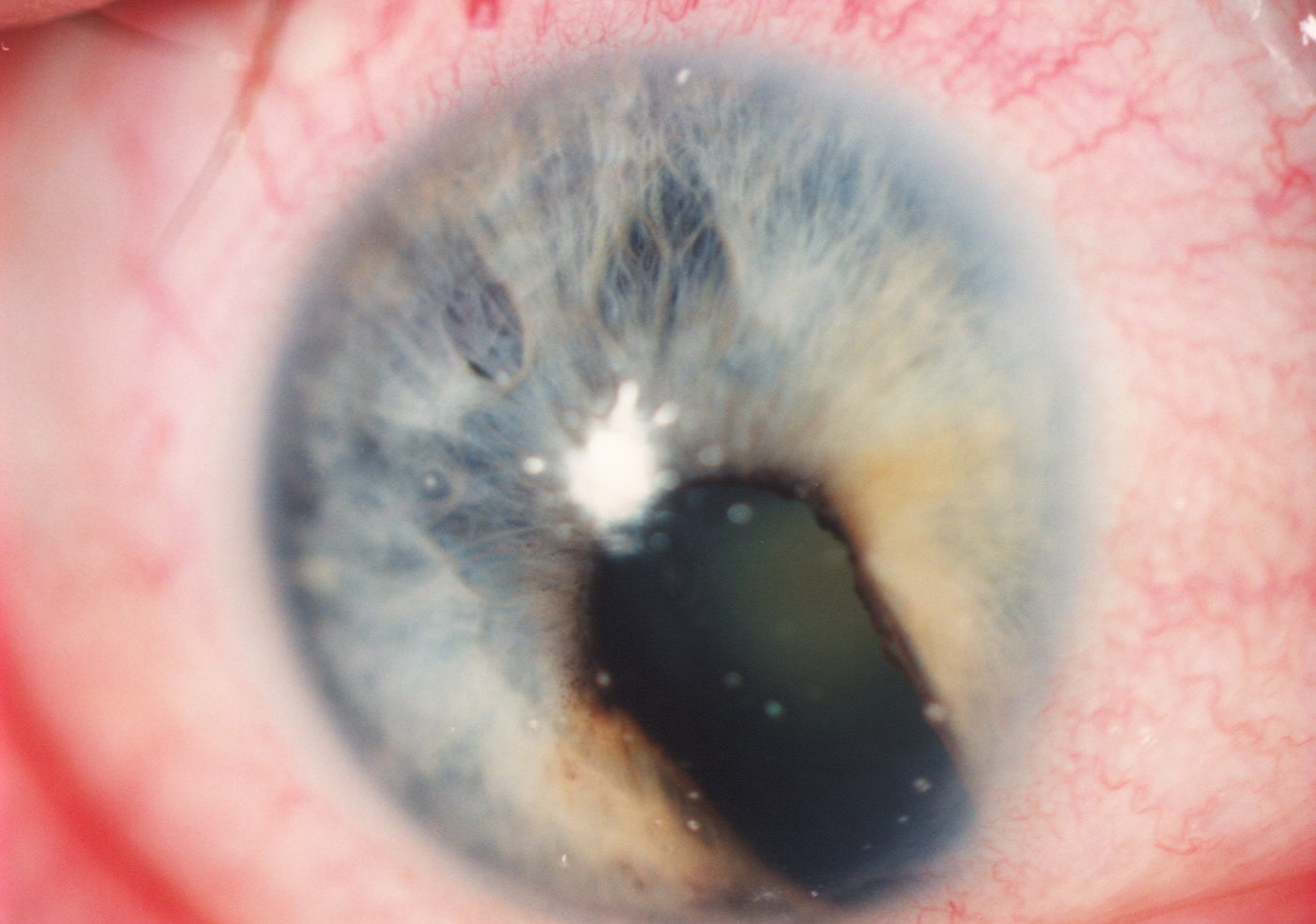 Smíšená injekce, bolestivost oka, precipitáty
Vrozený Colobom duhovky, iridocyclitis s precipitáty
Zánětlivá onemocnění
Průběh
Etiologie
Mnemotechnická pomůcka: 
IRITIS
Infekční
Revmatoidní –autoimunitní
Indukované- rohovkový vřed
TBC- i jiné chronické- histoplazmóza, brucelóza, lepra….
Intoxikační- toxiny například stafylokoků, 
Syfilitické…
Rozdělení
Podle lokalizace
Příznaky přední uveitidy
Příznaky zadní uveitidy
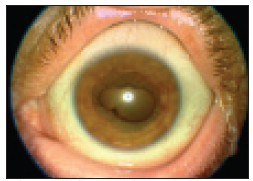 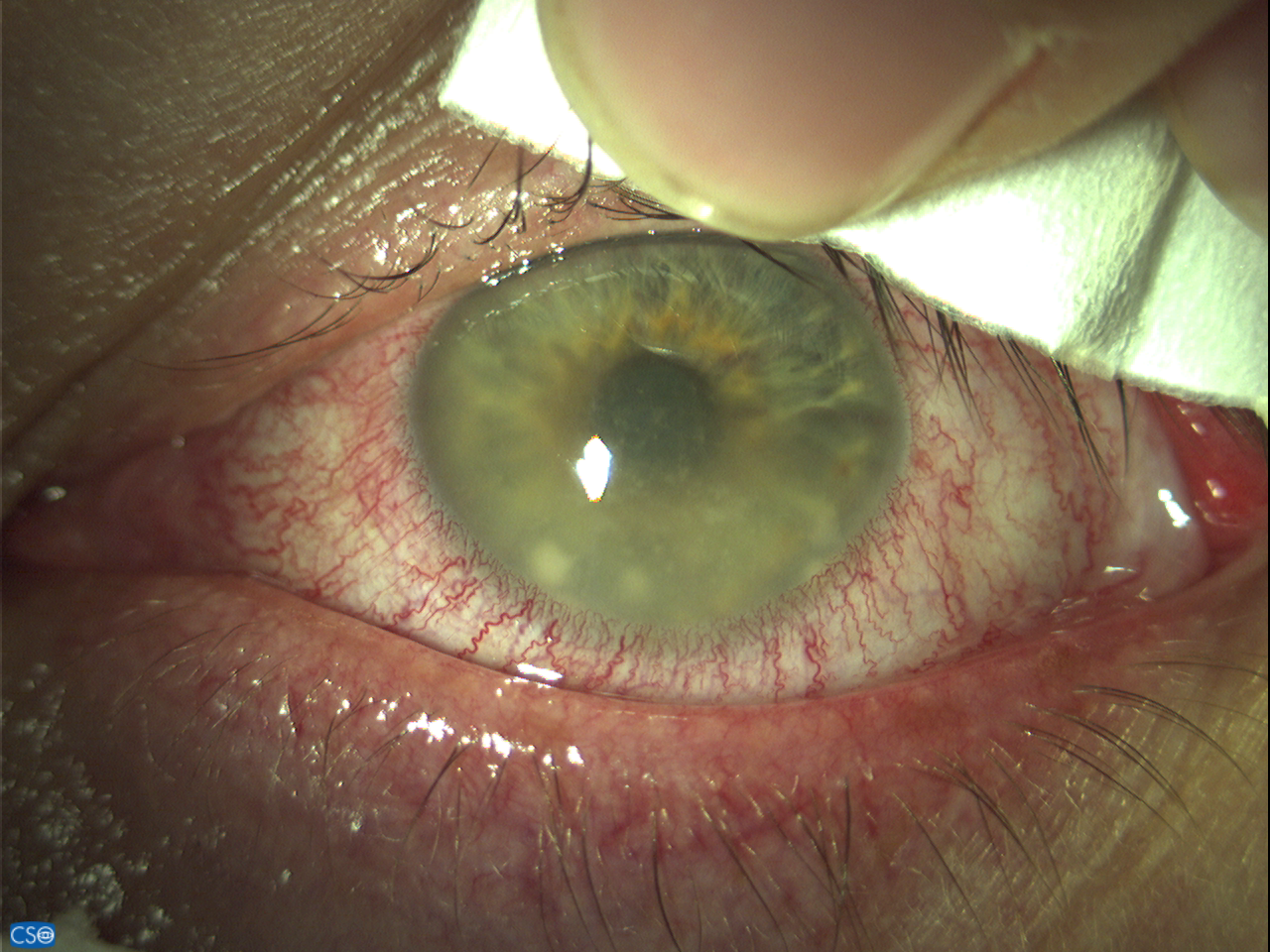 Precipitáty, dekolorace duhovky, zadní synechie, zkalení komorové vody, bolest, smíšená injekce, zvýšený nitrooční tlak
Zadní synechie
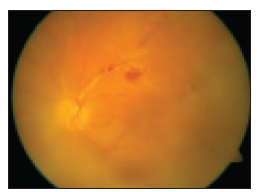 Zkalení sklivce, zánětlivé ložisko na sítnici a v průběhu cév, snížení zrakové ostrosti
Zadní uveitida
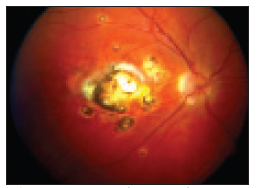 Například vrozená toxoplasmóza
Staré chorioretinální ložisko v makule
Nádory
Duhovkový nevus
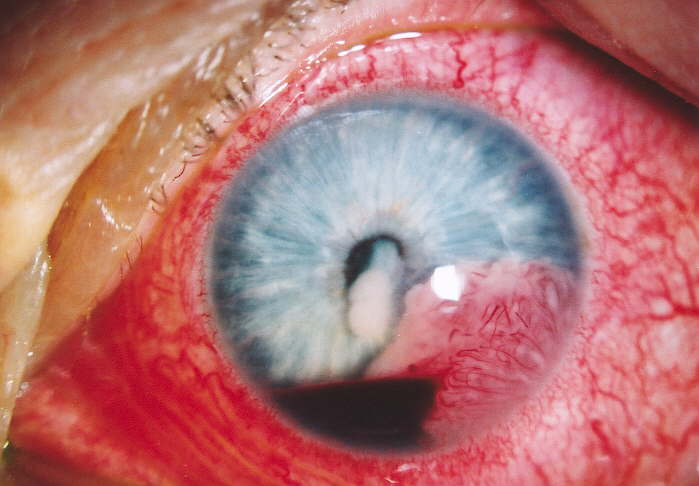 Pasivní překrvení oka, vaskularizovaná tkáň vyrůstající z duhovky do komorového úhlu, zvýšený nitrooční tlak, známky pseudozánětu v zornici
Metastáza duhovky
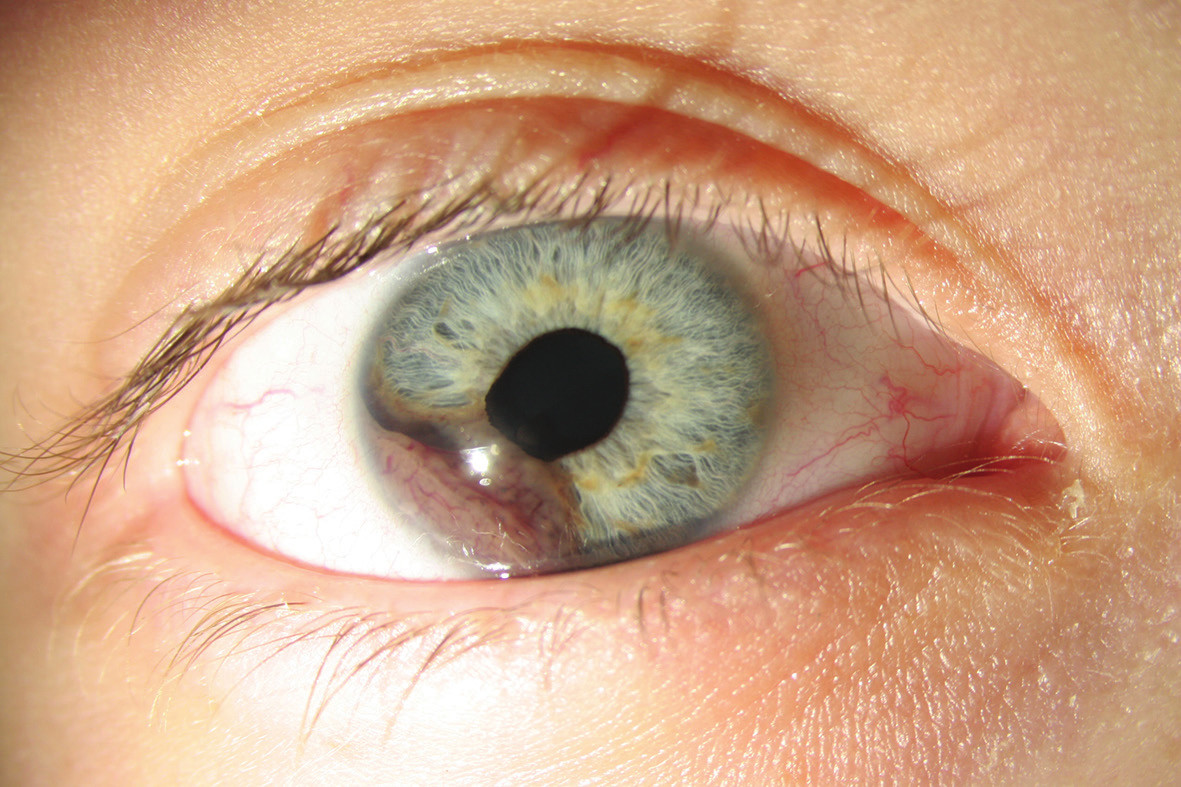 Nebolestivé, pomalu rostoucí pigmentovaná tkáň v komorovém úhlu, někdy i subluxace vytlačením čočky
Melanom řasnatého tělíska
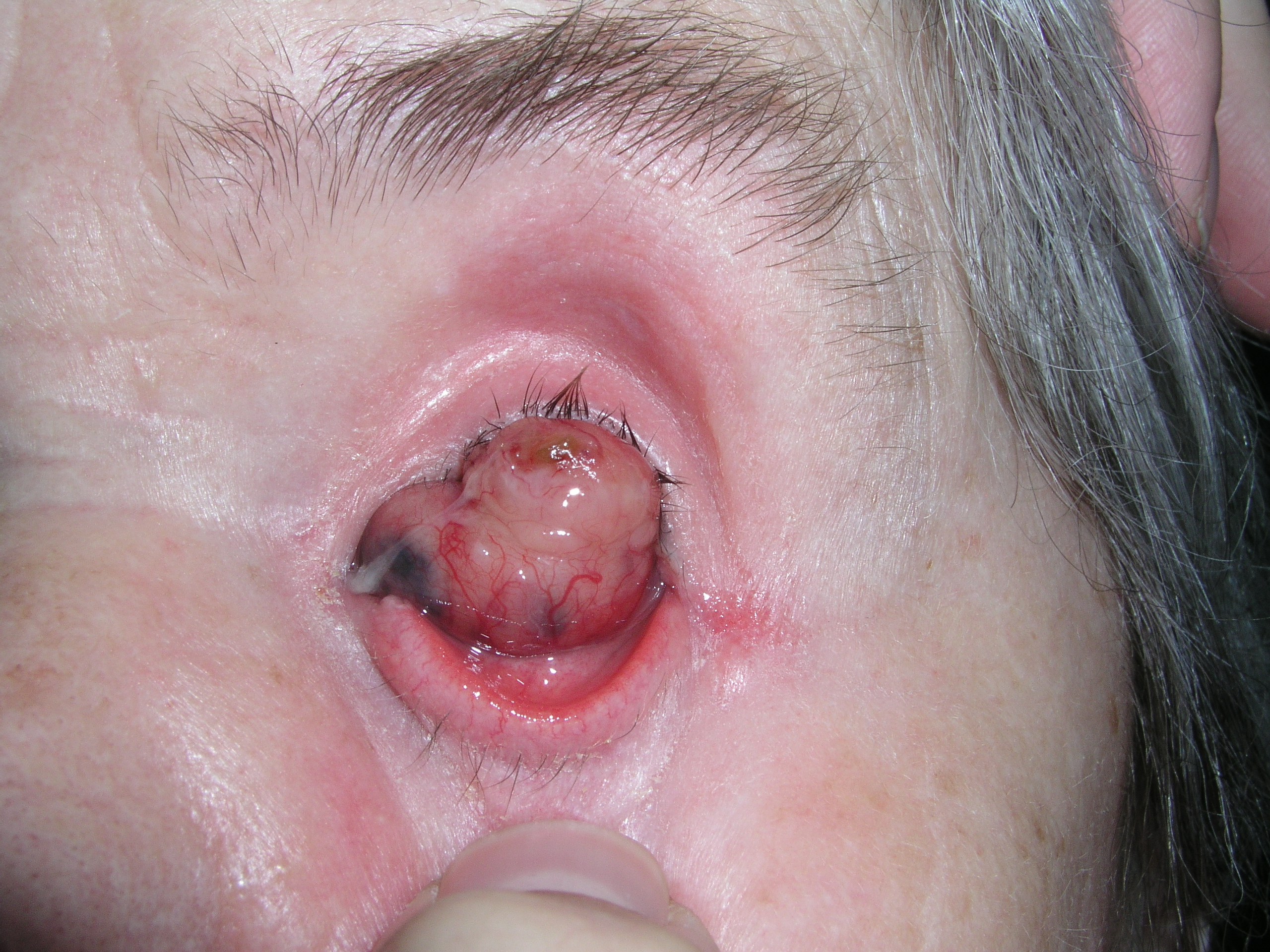 Stav po enukleace bulbu pro melanom, Extrabulbární růst nádoru
Recidiva melanomu
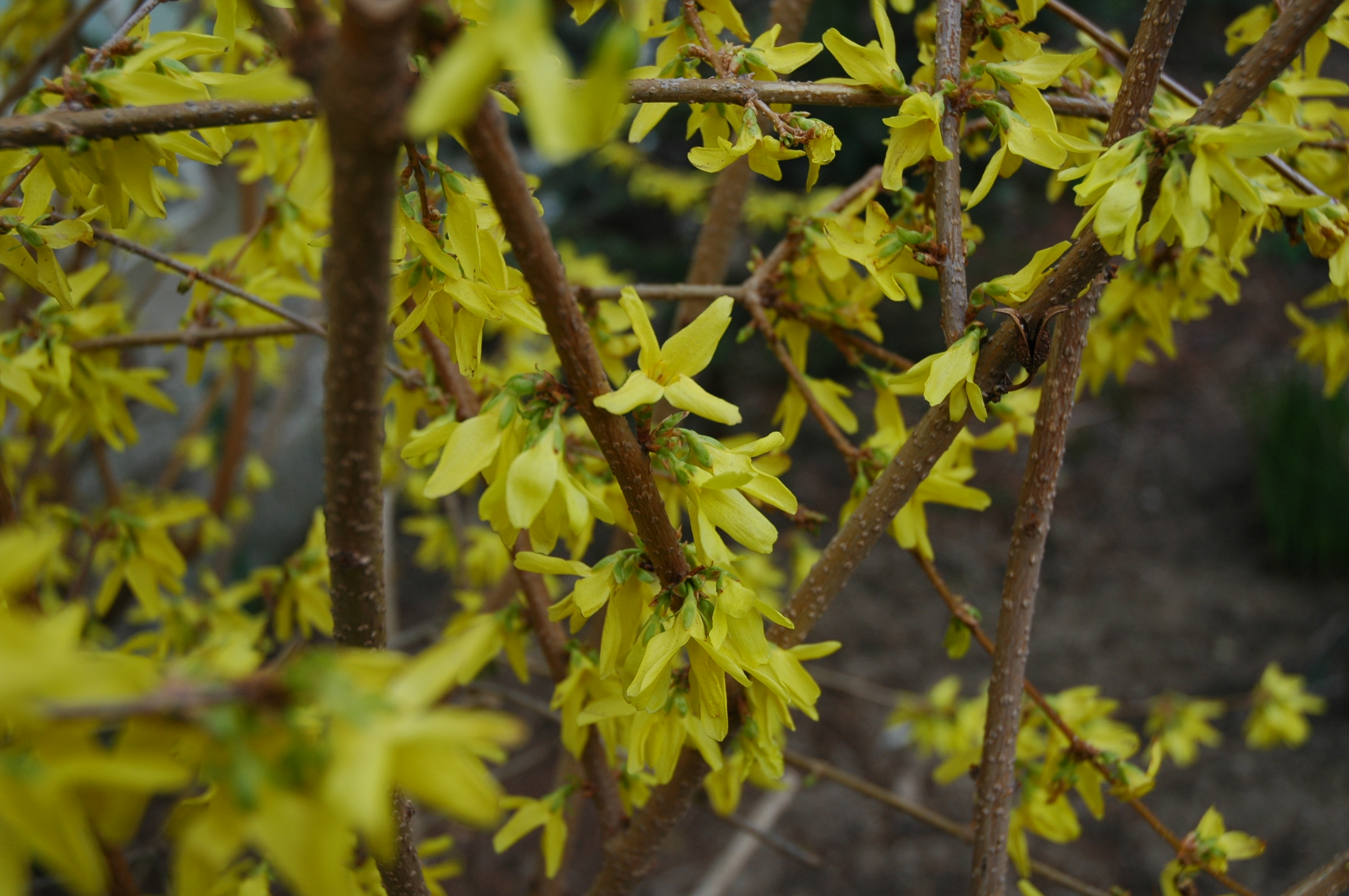 Děkuji za pozornost